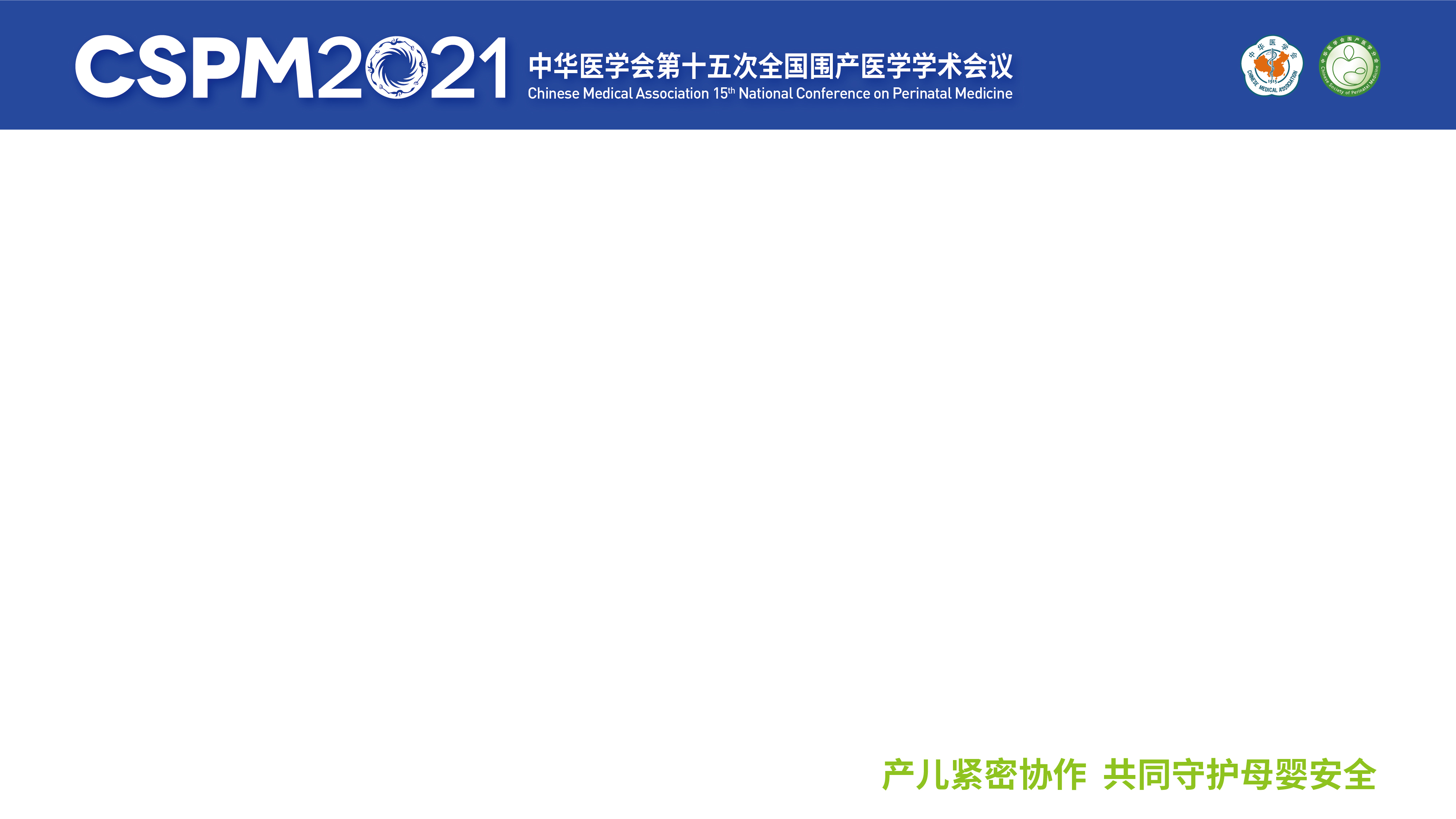 专家介绍
……………………………… ……………………………… ………………………………
……………………………… ……………………………… ………………………………
……………………………… ……………………………… ………………………………
……………………………… ……………………………… ………………………………
……………………………… ……………………………… ………………………………
……………………………… ……………………………… ………………………………
……………………………… ……………………………… ………………………………
……………………………… ……………………………… ………………………………
……………………………… ……………………………… ………………………………
……………………………… ……………………………… ………………………………
……………………………… ……………………………… ………………………………
专家